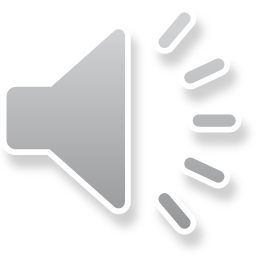 Major Prophets
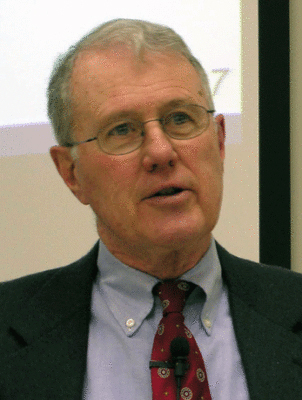 Lecture 12: Arguments Pro and        Con for Second Isaiah (Isaiah 40-66)
Dr. Robert Vannoy
ReNarrated by Dr. Perry Phillips© 2023  Robert Vannoy & Ted Hildebrandt
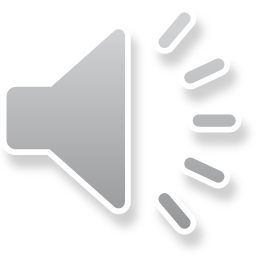 Major Prophets
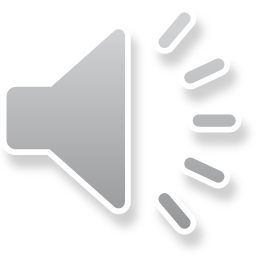 Deutero-Isaiah1.  Concepts and Ideas Differ2.  Difference in Language and Style
a.  ‘Ani instead of ‘anoki  [2 forms of “I”]
b. Thus Says the Lord [perfect / imperfect]
Unity of Isaiah Based on Language and Style [Margalioth]
Classification by Subject Matter [Margalioth] 
Vannoy’s Analysis 
Radday’s Statistical Linguistic Approach and Oswalt’s Response
Argument from Historical Background Isaiah 1-39 [Assyria]; Isaiah 40-66 [Babylon/Persia]
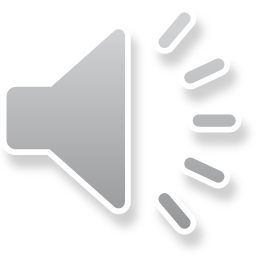 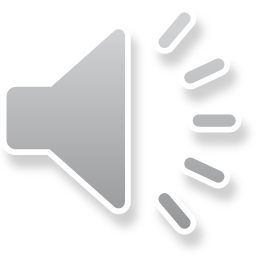 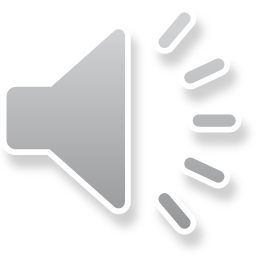 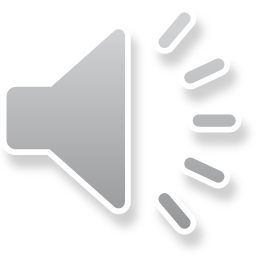 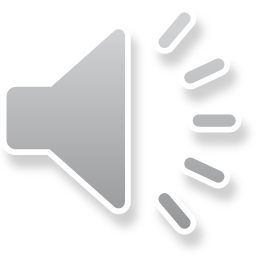 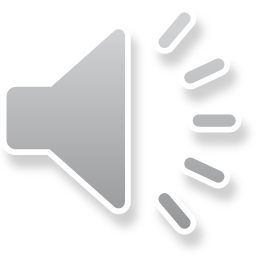 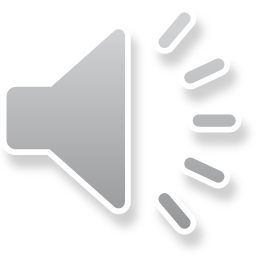 Major Prophets
Purpose of Isaiah 40-66 to the People of Isaiah’s Day

Video based on audio from Dr. Vannoy’s class at Biblical Theological Seminary. It was renarrated by Dr. Perry Phillips because the original audio was scratchy and it was turned into video by Ted Hildebrandt for Biblicalelearning.org.
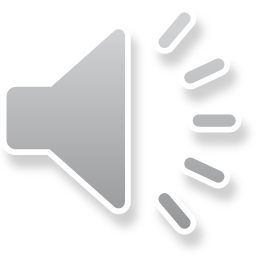